Тема проекта«Е в продуктах: вредно ли это?»
Наставник проекта:
Ахмедьянова Гульнара Мироновна 
Автор проекта: Грехова Полина, обучающаяся 8 «В» класса МОУ «СОШ № 8 г.Магнитогорска»
Цель
Узнать, какие пищевые добавки придают продуктам питания вкус, запах, а также, почему они так долго хранятся.
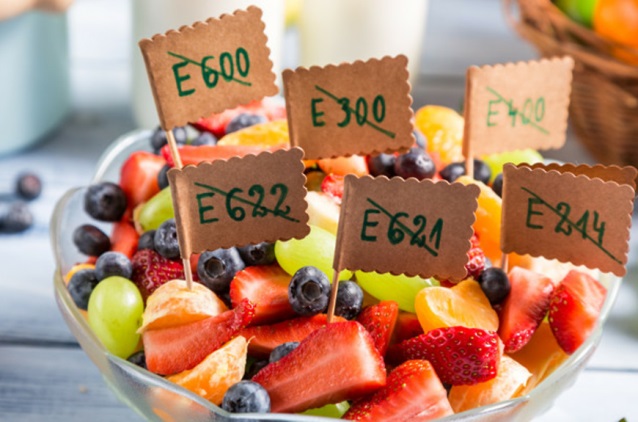 Задачи
1. Узнать, каково происхождение, назначение и влияние пищевых добавок на организм человека
2. Провести исследование среди учеников 8В класса об информированности данной проблемы
3. Понять, что означает шифровка пищевых добавок
4. Узнать историю происхождения маркировки
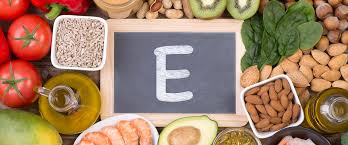 Что такое Е ?
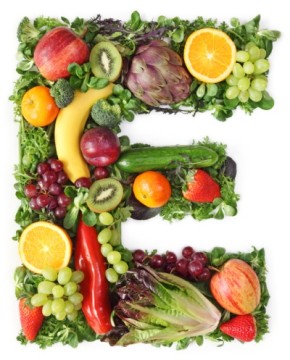 Пищевые добавки-это вещества, которые добавляют в продукты в технологических целях. Код Е (сокращение от слова Europe означает наличие пищевых добавок).
Краткая информация
В конце XIX века производство пищевых добавок поставили на промышленную основу, так как произошло значительное развитие пищевой химии.
1953 г. - Европейский Союз разработал настоящую систему маркировки пищевых добавок.
1978 г. – узаконивание системы маркировки.
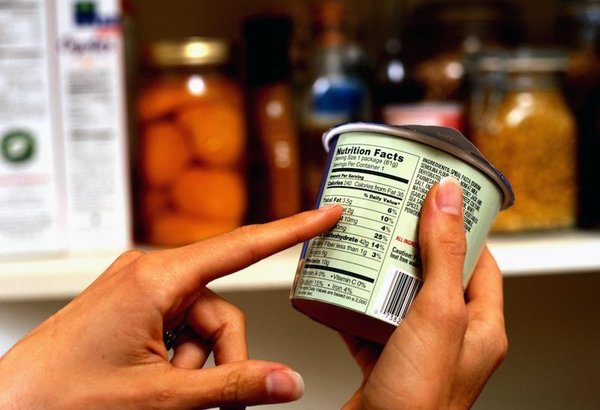 Классификация пищевых добавок
Индекс Е введен для удобства классификации множества веществ.
Пищевые добавки классифицируются по следующим свойствам:
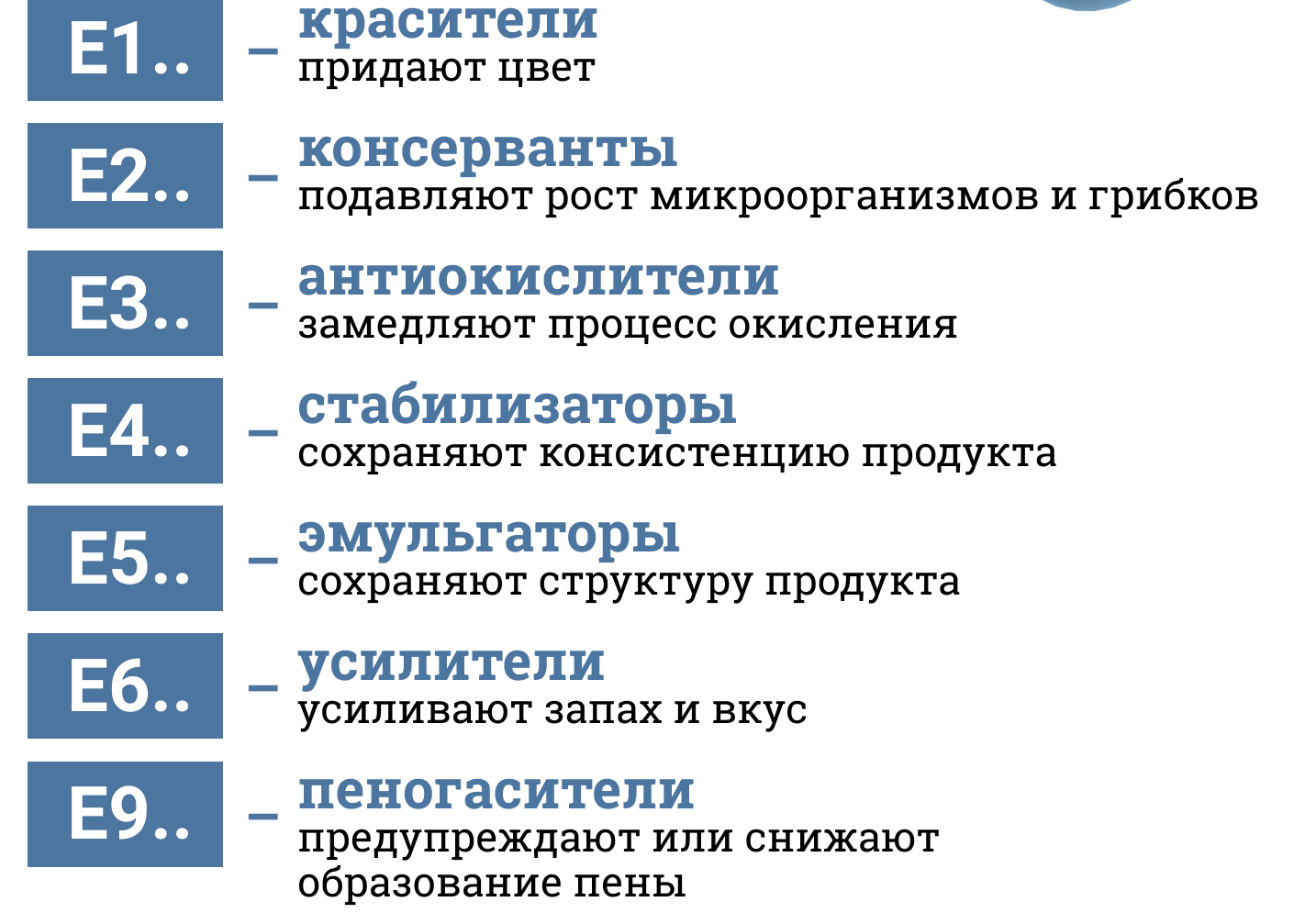 Влияние на организм человека
Существует мнение о том, что если в составе продукта или блюда есть Е добавка, то оно обязательно вредно. На самом деле, это не так. Они подразделяются на: 
Полезные; 
Нейтральные;
Вредные.
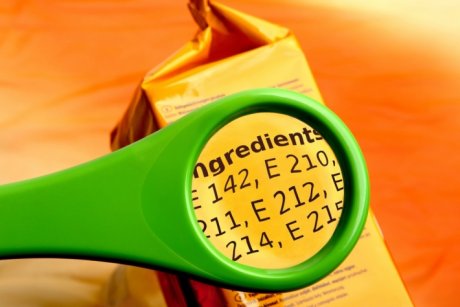 Проектный продукт
(фото распечатанных буклетов)
Результаты опроса
Заключение
Рассмотрев назначение пищевых
 добавок, можно сделать вывод,
 что среди них встречаются
 и полезные. Но все же
 большинство из них влияют 
негативно на организм 
человека. Уже сложно представить
 продукт без какой-либо пищевой 
добавки, так как они помогают 
сделать товар более привлекательным
 и продлевают срок хранения.
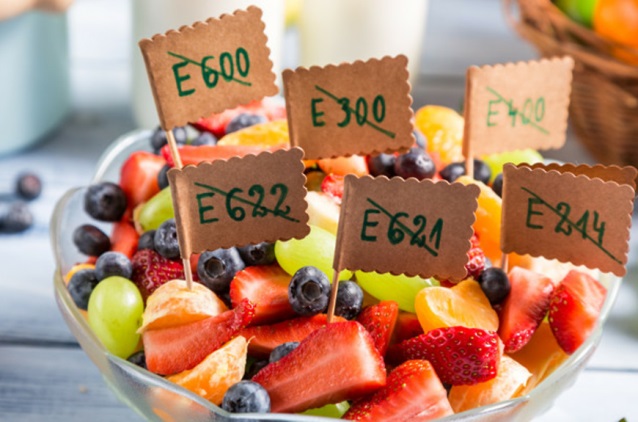 Список использованной литературы:
История пищевых добавок (Электронный ресурс) URL: http://www.vtr.com.ua/node/604
Полезные и вредные пищевые добавки и их влияние на организм – таблица Е (Электронный ресурс) URL: https://ecodobavki.ru/poleznye-i-vrednye-pishhevye-dobavki-i-ix-vliyanie-na-organizm-tablica-e/
Польза и вред пищевых добавок (электронный ресурс) URL: http://68.rospotrebnadzor.ru/content/545/21697/
Материал из Википедии (Электронный ресурс) URL: https://ru.wikipedia.org/wiki/%D0%9F%D0%B8%D1%89%D0%B5%D0%B2%D1%8B%D0%B5_%D0%B4%D0%BE%D0%B1%D0%B0%D0%B2%D0%BA%D0%B8
Тема проекта:Е в продуктах: вредно ли это?
Наставник проекта:
Ахмедьянова Гульнара Мироновна 
Автор проекта: Грехова Полина, обучающаяся 8 «В» класса МОУ «СОШ № 8 г.Магнитогорска»